CLARA: Data-Stream Processing Framework
Framework for streaming readout
V. Gyurjyan for JLAB EPSCI Group
gurjyan@jlab.org
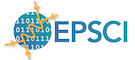 Outline
Problem statement and possible solutions
Hardware diversification
Parallelization
Streaming
Micro-services architecture
Micro-service vs monolith 
Flow based programming paradigm
Reactive communication
CLARA: reactive data-stream processing framework that implements micro-services architecture and FBP
Summary
2
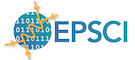 Problem we face
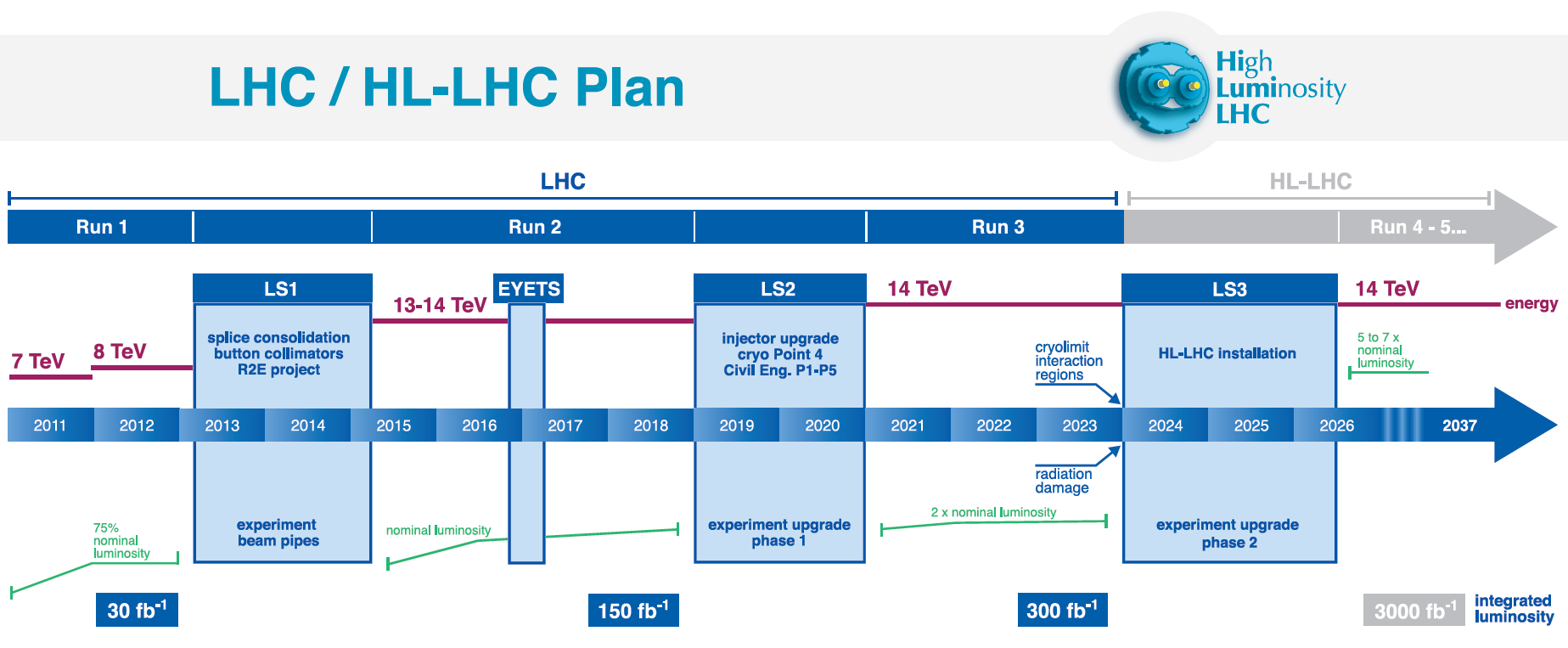 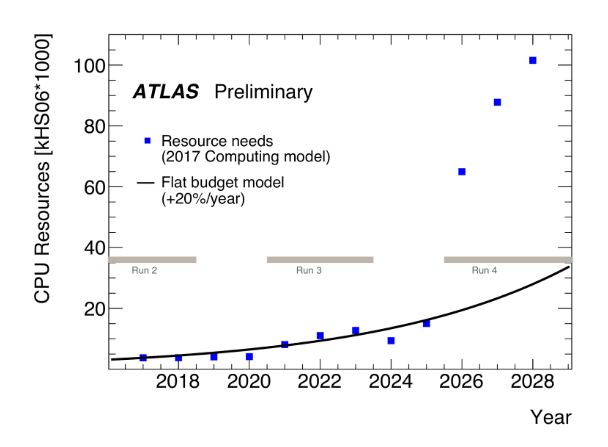 3
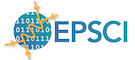 CPU based architecture limitations
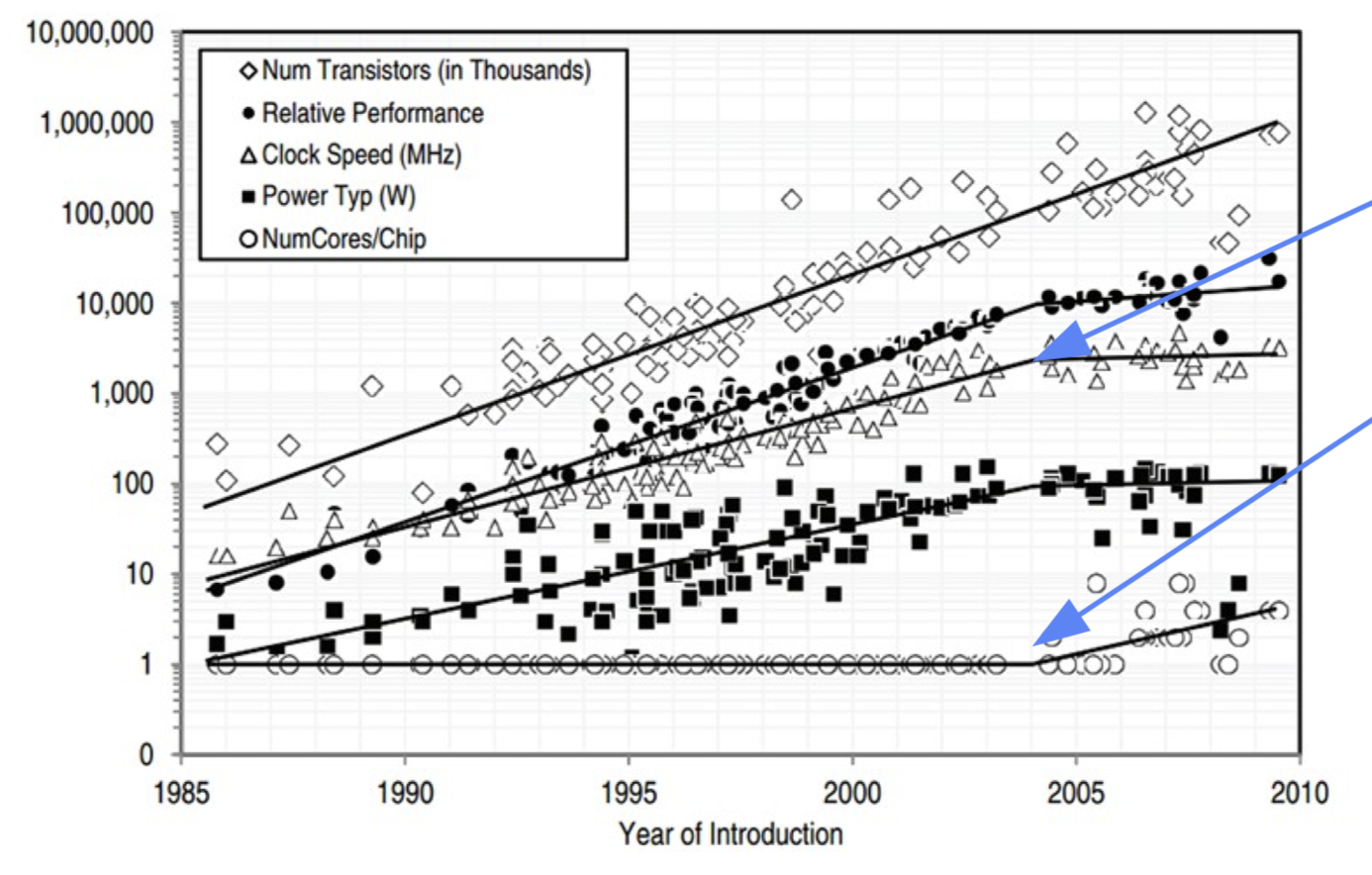 A Roadmap for HEP Software and Computing R&D for the 2020s. HEP Software Foundation, Feb. 2018
MIPS/clock speed plateau
“Frameworks face the challenge of handling the massive parallelism and heterogeneity that will be present in future computing facilities, including multi-core and many-core systems, GPUs, Tensor Processing Units (TPUs), and tiered memory systems, each integrated with storage and high-speed network interconnections.”
Squeezing more cores per 
chip becomes difficult
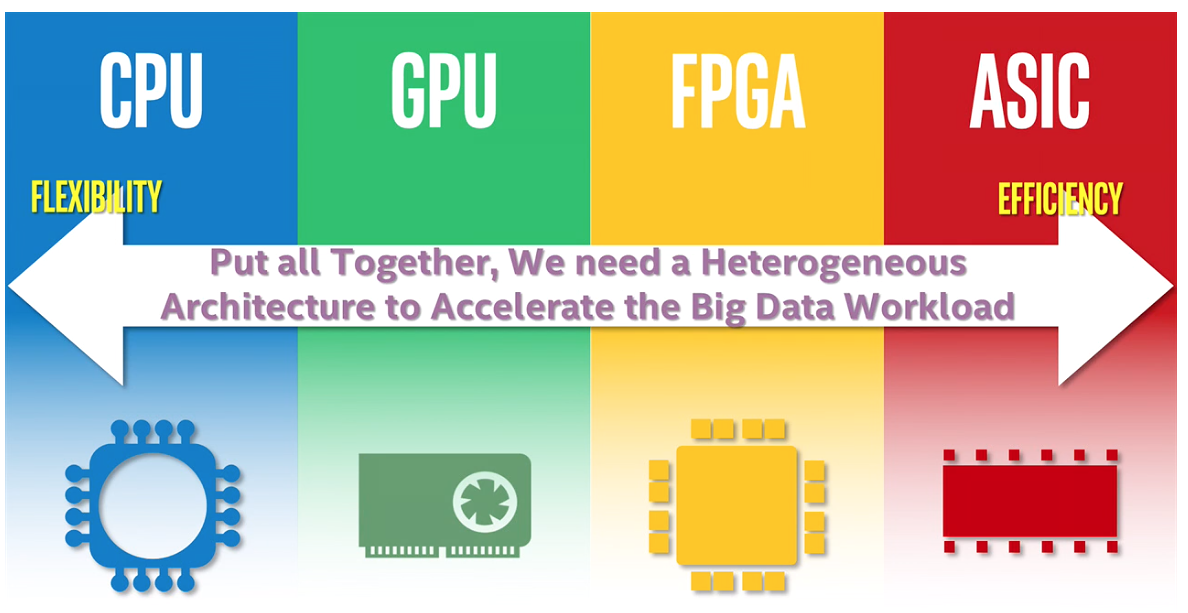 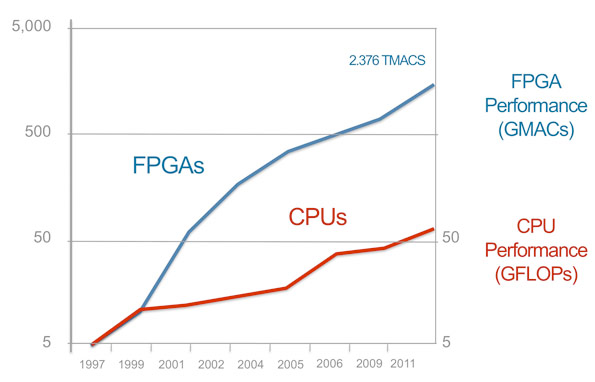 4
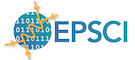 The Scale-Cube
Scale by splitting similar things ,             Y-axis
such as events. Multi-threading
Vertical scaling  or multi-treading
Scale by splitting independent things,        Z-axis
Functional decomposition
Micro-services
Horizontal scaling
Scale by cloning  things.                               X-axis
Multi-processing
The Art of Scalability. by Martin L. Abbott and Michael T. Fisher. ISBN-13: 978-0134032801
5
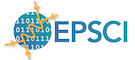 Why decomposition into independent modules
Smaller and independent code bases. Reinforce a maximum independence and isolation of functional components.
Fault tolerant
Overall micro-services based application evolves much faster
No other dependencies other than data (loose coupling) can run on heterogeneous hardware and software infrastructures.
Relatively easy evolution, due to
Requirement changes
Environment changes
Errors or security breaches
New equipment added or removed
Improvements to the system
Encourages contribution and inclusion of new technologies
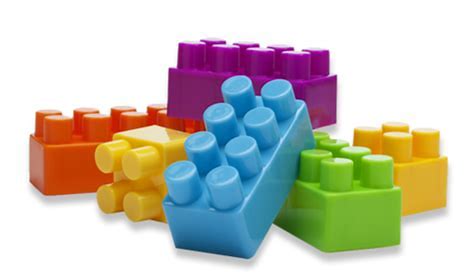 6
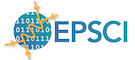 Micro-services vs Monolithic architecture
Pros
Strong coupling, network independent
Full control of your application

Cons
No agility for isolating, compartmentalizing and decoupling data processing functionalities, suitable to run on diverse hardware/software infrastructures
No agility for rapid development or scalability
Pros
Technology independent 
Fast iterations
Small teams
Fault isolation
Scalable

Cons
Complexity networking (distributed system)
Requires administration and real-time orchestration
7
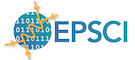 FBP paradigm and reactive programming
Flow based programming paradigm assumes reactive programming
S1: Proactive, responsible for change in S2
S2: Passive, unaware of the dependency
Passive programming
S1
S2
S1: Broadcasts it’s own result
S2: Subscribes S1 change events and changes itself
S1
S2
Reactive programming
Enables event driven stream processing
Publisher/Producer
Subscriber/Consumer
t1
t0
t2
Feedback to control backpressure
8
[Speaker Notes: express a problem in terms of transforms on streams of data]
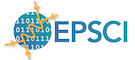 CLARA Framework
Reactive, data-stream processing framework that implements micro-services architecture and FBP
Provides service abstraction (data processing station) to present user algorithm (engine) as an independent service.
Defines service communication channel (data-stream pipe) outside of the user engine. 
Stream-unit level workflow management system and API
Defines streaming transient-data structure
Supports C++, JAVA, Python languages
Authors and chronology
V. Gyurjyan, S. Mancilla, R. Oyarzun, S. Paul, A. Rodrigues  
Design:   2009
Betta release and first application: 2010
3 master theses
Publications
Rewards
Research Opportunities in Space and Earth Sciences (ROSES) 2015
Funding for 3 years by the NASA's Earth Science Technology Office (ESTO) and the Advanced Information Systems Technology (AIST) Program. 
NAIADS Project ID: AIST-14-0014.   
SRB Project ID:LARC-14-0014-2
CLARA: A Contemporary Approach to Physics Data Processing, 2011, J. Phys.: Conf. Ser. 331 032013 doi:10.1088/1742-6596/331/3/032013
Development of A Clara Service for Neutron Reconstruction, 2011, APS: 2011APS..DNP.EA024C
Component Based Dataflow Processing Framework, 2015, IEEE DOI: 10.1109/BigData.2015.7363971, ISBN: 978 1-4799-9926-2
Earth Science Data Fusion with Event Building Approach, 2015, IEEE DOI: 10.1109/BigData.2015.7363972, ISBN: 978 1-4799-9926-2
CLARA: The CLAS12 Reconstruction and Analysis framework, 2016, J. Phys.: Conf. Ser. 762 012009 doi:10.1088/1742-6596/762/1/012009
Documentation
Users
http://claraweb.jlab.org
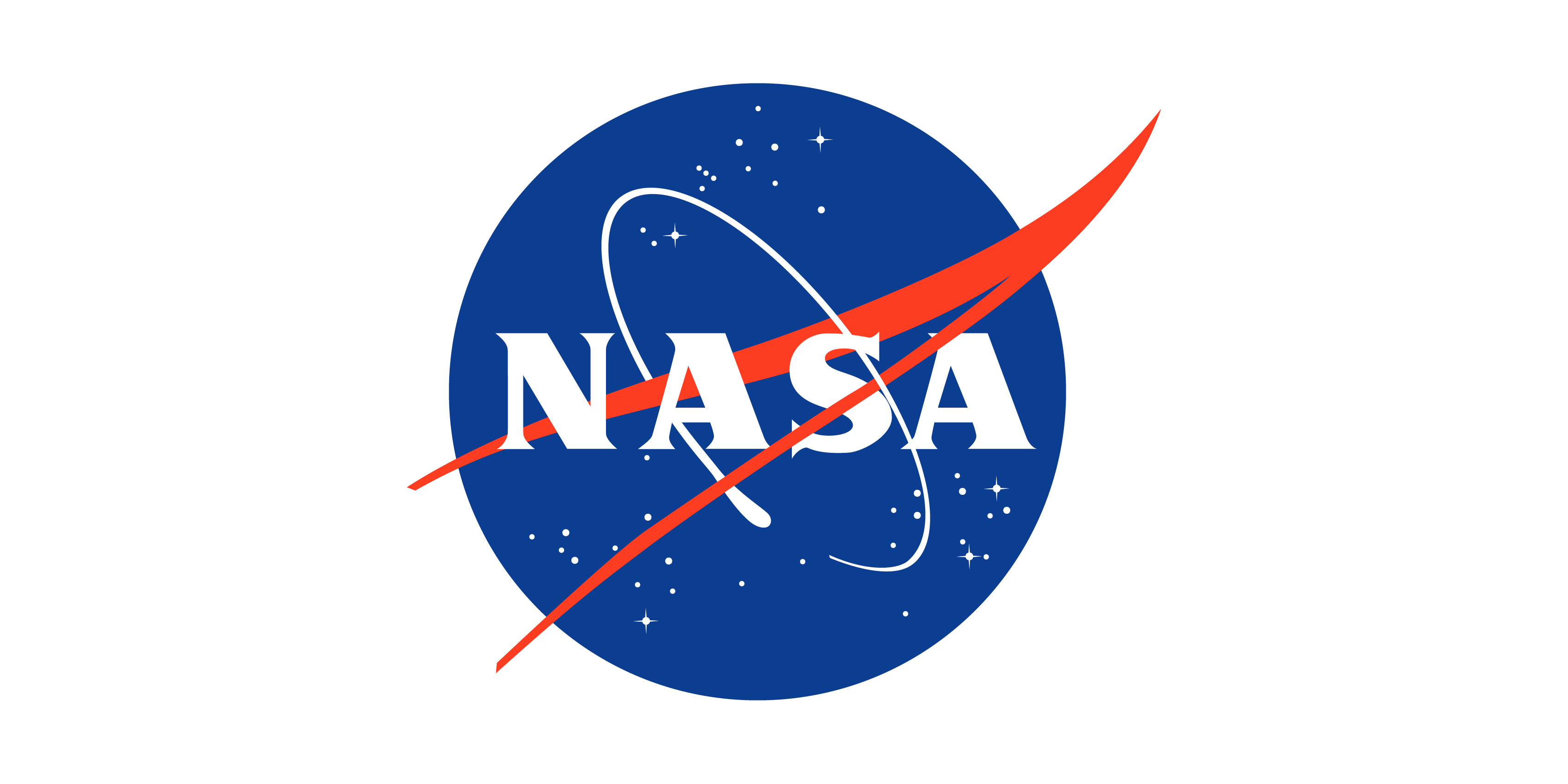 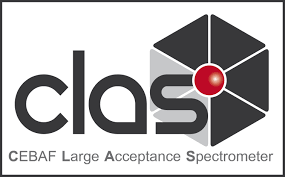 9
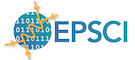 Basic components and a user code interface
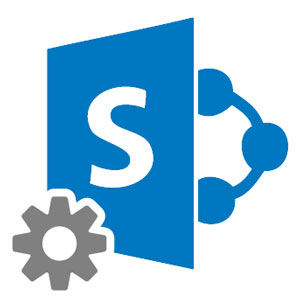 Data Processing Station
Data-Stream Pipe
Orchestrator
Single Interface
Data Processing Micro-Service
Data processing Engine
Data Processing Station
10
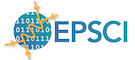 Data Processing Station
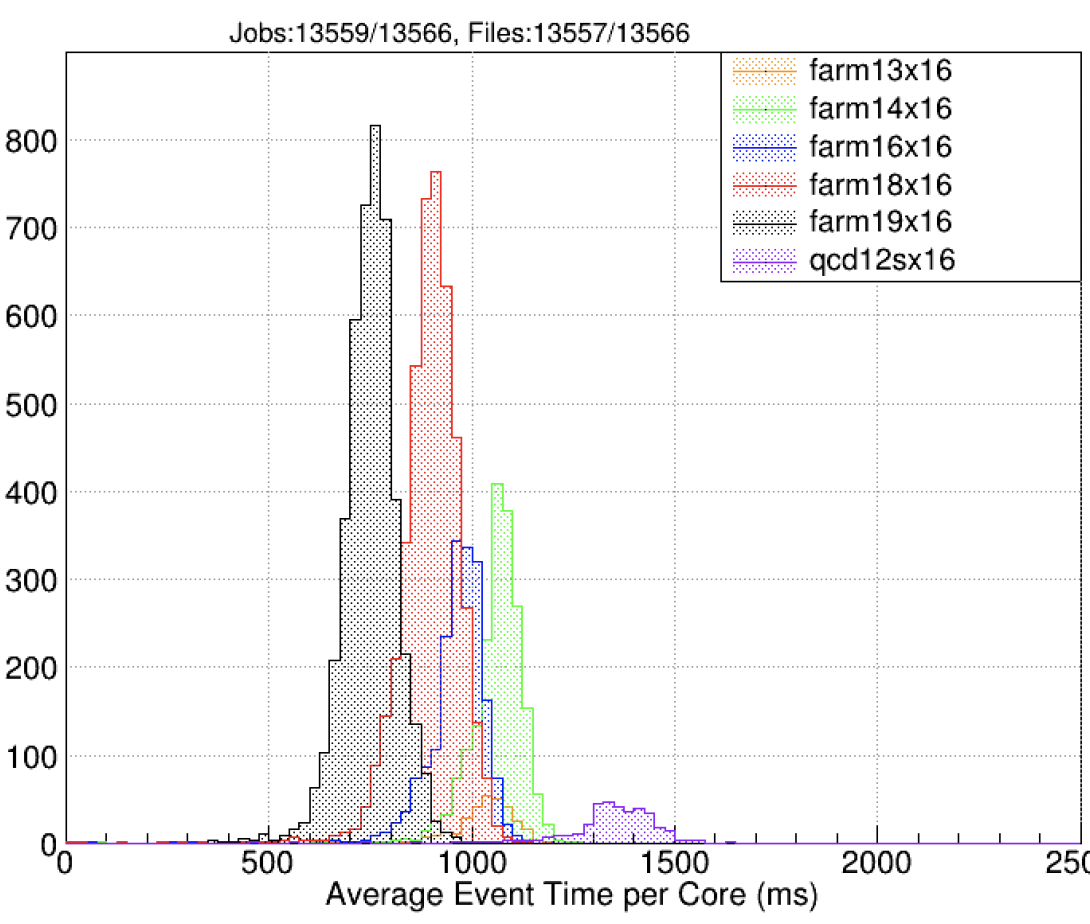 Runtime Environment

C++
JAVA
Python
Configuration
configuration: 
   io-services:    
      writer:      
         compression: 2  
   services:    
       MAGFIELDS:      
          magfieldSolenoidMap: Symm_solenoid_r601_phi1_z1201_13June2018.dat          
          magfieldTorusMap: Full_torus_r251_phi181_z251_08May2018.dat      
          variation: rga_fall2018    
       DCHB:      
           variation: rga_fall2018      
            dcGeometryVariation: rga_fall2018      
            dcT2DFunc: "Polynomial"    
        DCTB:      
            variation: rga_fall2018      
            dcGeometryVariation: rga_fall2018    
        EC:      
             variation: rga_fall2018
mime-types:  - binary/data-hipo
Multi-threading
2020-05-08 11:48:30.940: Benchmark results:2020-05-08 11:48:30.941:
average event time =    0.14 ms2020-05-08 11:48:30.943:   MAGFIELDS     2000 events    total time =     0.02 s    average event time =    0.01 ms2020-05-08 11:48:30.945:   FTCAL                2000 events    total time =     0.26 s    average event time =    0.13 ms2020-05-08 11:48:30.946:   FTHODO           2000 events    total time =     0.29 s    average event time =    0.15 ms2020-05-08 11:48:30.948:   FTEB                  2000 events    total time =     0.13 s    average event time =    0.06 ms2020-05-08 11:48:30.949:   DCHB                2000 events    total time =  1126.76 s    average event time =  563.38 ms2020-05-08 11:48:30.951:   FTOFHB          2000 events    total time =     3.93 s    average event time =    1.96 ms2020-05-08 11:48:30.952:   EC                      2000 events    total time =     1.87 s    average event time =    0.94 ms2020-05-08 11:48:30.953:   CVT                    2000 events    total time =   150.14 s    average event time =   75.07 ms2020-05-08 11:48:30.955:   CTOF                2000 events    total time =     4.75 s    average event time =    2.37 ms2020-05-08 11:48:30.956:   CND                   2000 events    total time =     1.49 s    average event time =    0.74 ms2020-05-08 11:48:30.957:   BAND                2000 events    total time =     0.02 s    average event time =    0.01 ms2020-05-08 11:48:30.959:   HTCC                 2000 events    total time =     0.11 s    average event time =    0.05 ms2020-05-08 11:48:30.960:   LTCC                  2000 events    total time =     0.05 s    average event time =    0.03 ms2020-05-08 11:48:30.961:   EBHB                 2000 events    total time =     1.60 s    average event time =    0.80 ms2020-05-08 11:48:30.963:   DCTB                 2000 events    total time =   988.61 s    average event time =  494.30 ms2020-05-08 11:48:30.964:   FTOFTB           2000 events    total time =     3.98 s    average event time =    1.99 ms2020-05-08 11:48:30.965:   EBTB                  2000 events    total time =     2.86 s    average event time =    1.43 ms2020-05-08 11:48:30.966:   RICH                   2000 events    total time =     2.15 s    average event time =    1.07 ms2020-05-08 11:48:30.967:   WRITER             2000 events    total time =     7.09 s    average event time =    3.55 ms2020-05-08 11:48:30.968:   TOTAL                2000 events    total time =  2296.38 s    average event time = 1148.19 ms
Communication

0MQ
POSIX-SHM 
In-memory Data Grid (IDG)
11
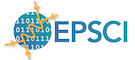 Data Stream Pipe
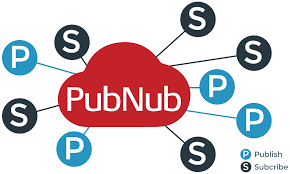 Transient Stream Unit
Google ProtoBuf

Meta-data
Serialization
Encryption
req
rep
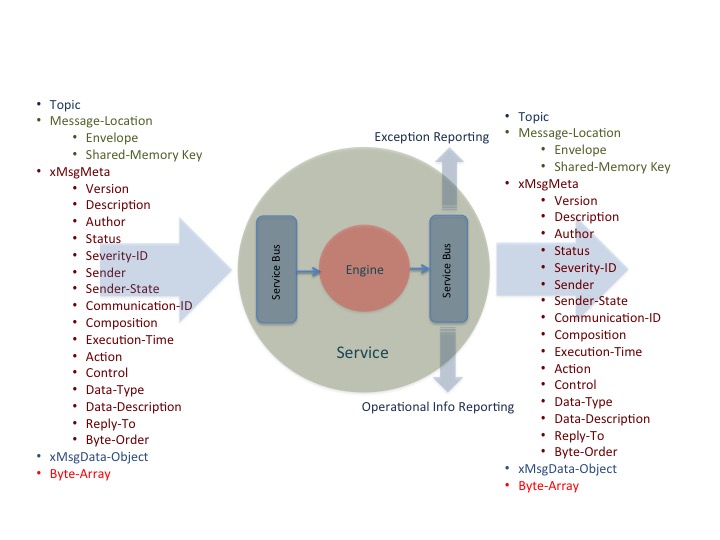 OMQ / POSIX_SHM / IDG
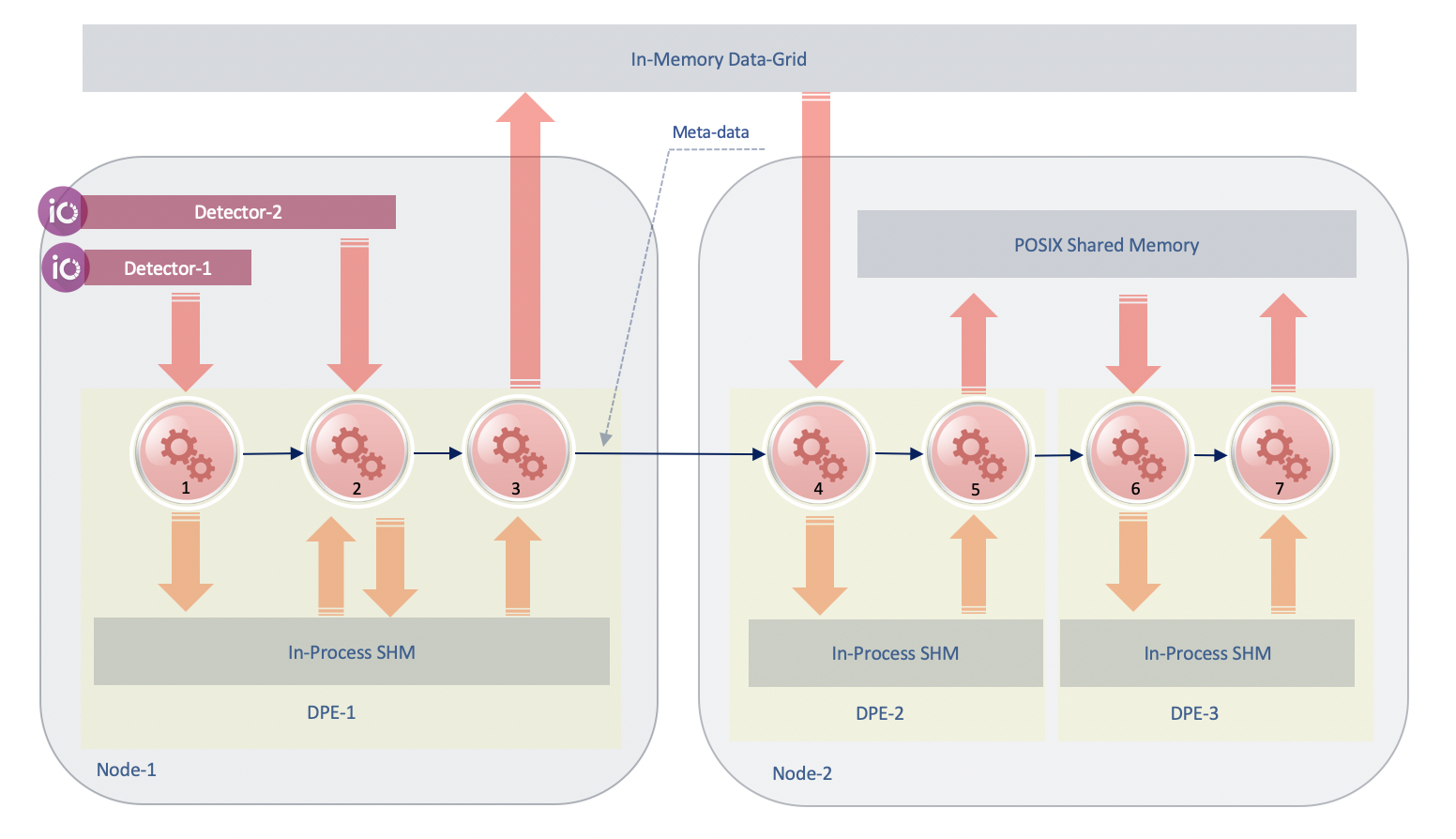 12
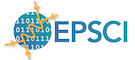 Workflow orchestrator
Command-Line Interface
Application Monitoring, 
Real-time Benchmarking
Hardware Optimizations
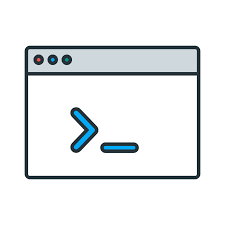 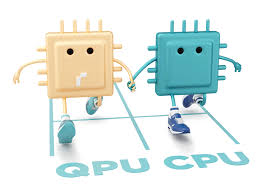 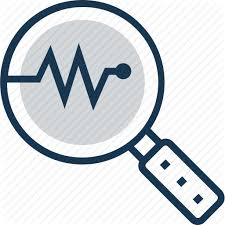 Application Deployment 
and Execution
Service Registration/Discovery
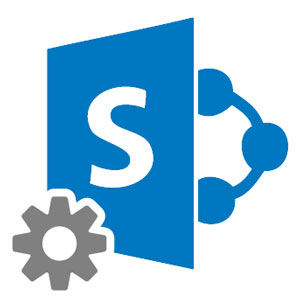 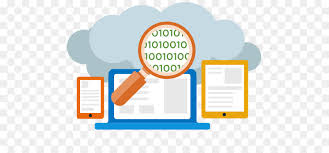 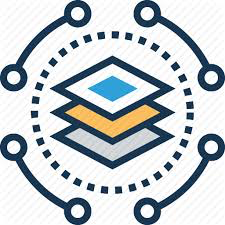 Orchestrator
Exception Logging and Reporting
Data-Set Handling 
and Distribution
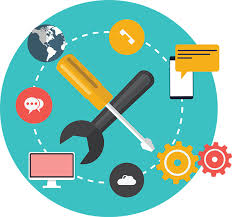 Farm (batch or cloud) Interface
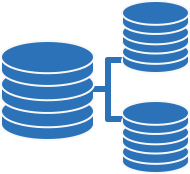 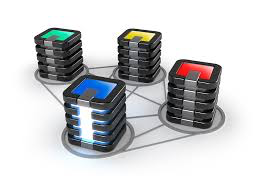 13
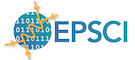 CLAS12 Data Processing Applications
Event Reconstruction Application
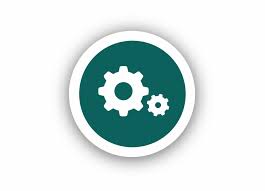 MAGF
FCAL
DCHB
FTOFHB
FTHODO
FTEB
EC
CVT
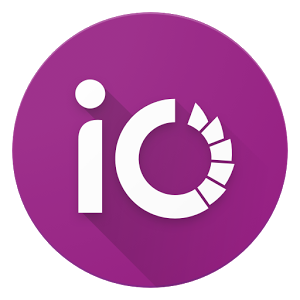 EBTB
FTOFTB
LTCC
HTCC
DCTB
EBHB
BAND
CND
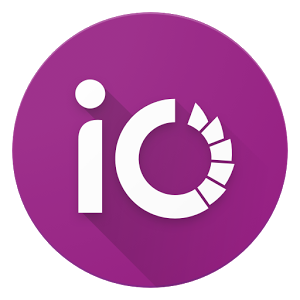 Data Acquisition System
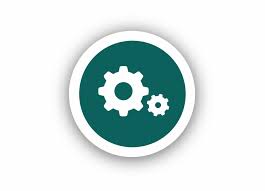 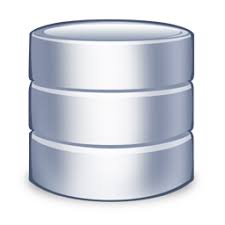 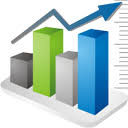 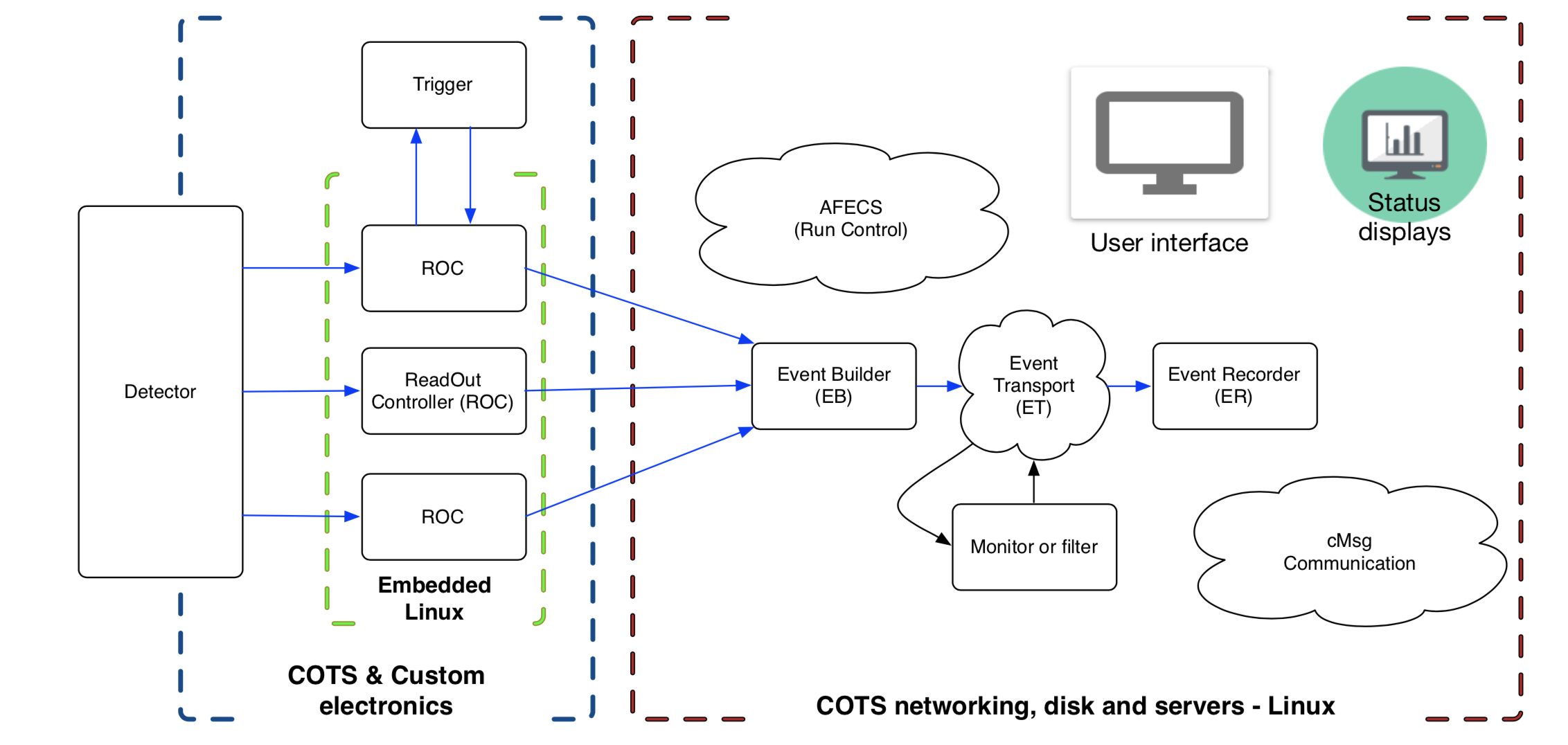 CDG
Data Quality Assurance
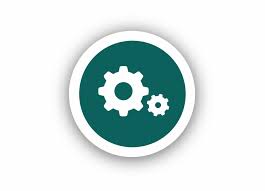 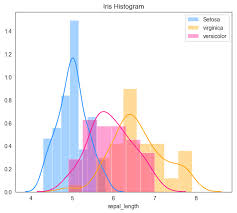 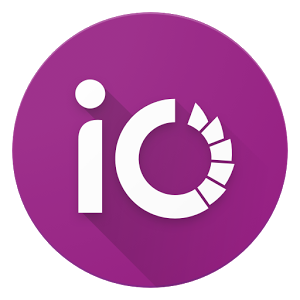 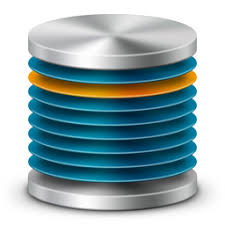 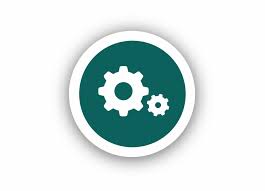 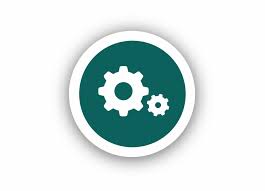 Data Provisioning
Physics Analysis Application
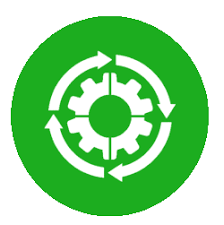 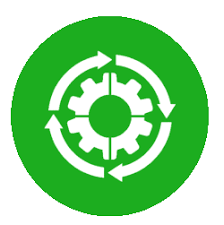 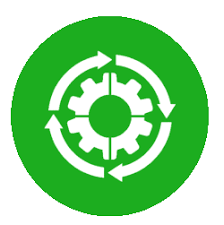 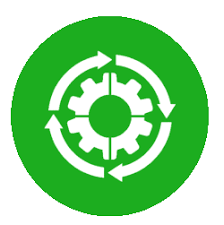 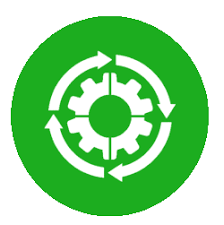 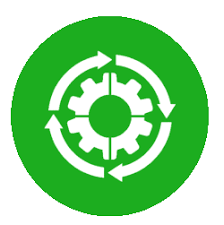 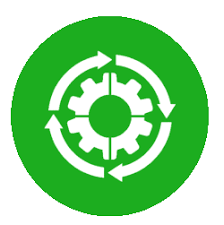 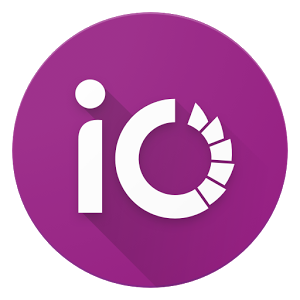 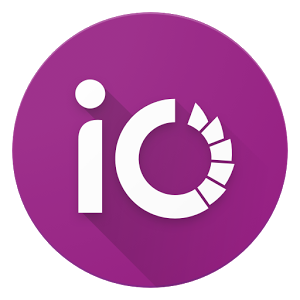 14
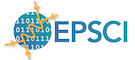 Heterogeneous data-stream processing (LDRD-2018)
VXI Crate
Flash ADCs/TDCs
Detector reconstruction services (DRS)
Full detector reconstruction
Calibration, alignment
Kalman filter 
Note: some DRS services  might run on GPGPU/TPU
Detector reconstruction services (DRS)
Cluster, segment finder
Road finder
VTP
SIS
Analysis services
Some detectors might need
other detector’s data to 
complete their reconstruction.
Detector 1
Sector 1
DRS
ANAS 1
Sector reconstruction services (SRS)
Geometry matching
Partial software trigger
VXS
SIS
Stream interface services (SIS)
Runs on FPGA
0 suppression
Electronic noise removal
ERS 1
ERS N
ANAS 2
DRS X
EBS
SRS
SSP
Event reconstruction services
DSTP
SIS
ANAS N
EP
EB service (GT) or CODA (triggered)
DST persistency
Reconstructed data
Detector N
Sector  N
DRS
Event persistency
Raw data
SIS
Note: FPGA based CLARA service’s code base (C++) will be deployed in CPU first  for 
           verification and quality control, and only after will be deployed into FPGAs.
           To use existing hardware in a streaming mode data must be reduced while streaming.
15
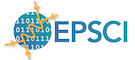 Hall-B VTP Test-setup 2
Clara Test Implementation
Stream Source
CSS
Stream Aggregator
Hall B VTP Test 2
(emulates multi-stream system: stream/FADC)
CSS
CSA
CSS
CSS
Stream Processor
Event Recorder
FADC
FADC
FADC
VTP
SRO10
CSS
CSP
CER
CSA
10Gb/sec
CSS
CSS
CSS
CSA
CSS
CSS
Summary
To address scientific data 3V expansion we need to design frameworks capable of leveraging data streams, as well as massive parallelism and heterogeneity of feature computing facilities.
CLARA is a mature data stream processing framework that utilizes micro-services architecture and flow-based programming paradigm, currently in production-use at JLAB and NASA Langley.
CLARA together with JANA are being tested on the Hall-B SRO test-setup 2 for evaluation, and setting up a foundation for an integrated data processing framework for future experiments at home and elsewhere.
Thank you
17
Backups
Talk Title Here
18
Structure
Orchestration Layer
Local Registration
Local Registration
DPE
DPE
SC
SC
SC
SC
FE
Registration
gateway
security
Local Registration
Local Registration
DPE
DPE
SC
SC
SC
SC
Service Layer
Data
Meta-Data
in-Memory Data-Grid
ZeroMQ(xMsg)
POSIX Shared Memory (FIPC)
19
Event Reconstruction Application (sub-event level parallelization)
FCAL
FTHODO
FTEB
CND
CVT
EBHB
DCTB
EBTB
RICH
CTOFTB
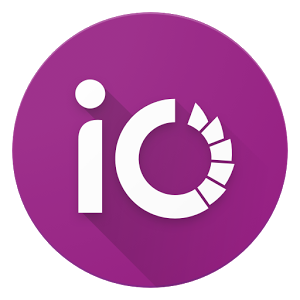 MAGF
DCHB
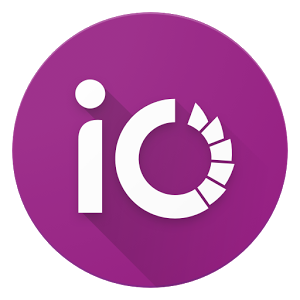 FTOFHB
FTOFTB
EC
LTCC
HTCC
20
Heterogeneous deployment algorithm
C++-DPE
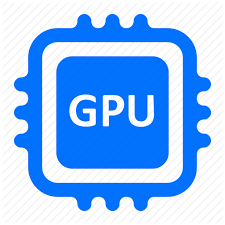 DCHBg
In-Memory Data-Grid
DCHBc
EC
FTOF
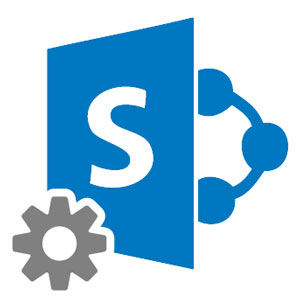 In-Process SHM
Java-DPE
Farm Node
21
CLARA  micro-service 
Can be deployed as a separate process or 
a thread within a process. Multi-threaded
CLARA  micro-service 
Can be deployed as a separate process or 
a thread within a process. Multi-threaded
CLARA  micro-service 
Can be deployed as a separate process or 
a thread within a process. Multi-threaded
CLARA  micro-service 
Can be deployed as a separate process or 
a thread within a process. Multi-threaded
CLARA  transient data-stream 
Message passing through pub-sub middleware. No dependencies between micro-services.
CLARA  transient data-stream 
Message passing through pub-sub middleware. No dependencies between micro-services.
CLARA  transient data-stream 
Message passing through pub-sub middleware. No dependencies between micro-services.
CLARA  transient data-stream 
Message passing through pub-sub middleware. No dependencies between micro-services.
Processing Node/DPE
RS
0.07ms
Processing Node/DPE
RS
0.07ms
Processing Node/DPE
RS
0.07ms
Processing Node/DPE
RS
0.07ms
WS
0.25ms
Monitor Node/DPE
WS
0.25ms
Monitor Node/DPE
WS
0.25ms
Monitor Node/DPE
WS
0.25ms
Monitor Node/DPE
Filter
TLS
DST
Data
DST
WS
Filter
TLS
claraweb.jlab.org
DST
Data
DST
WS
Filter
TLS
claraweb.jlab.org
DST
Data
DST
WS
Filter
TLS
claraweb.jlab.org
DST
Data
Grafana
InfluxDB
service
DST
WS
Clara
Monitor
Server
claraweb.jlab.org
Grafana
InfluxDB
service
DB
Clara
Monitor
Server
Grafana
InfluxDB
service
DB
Clara
Monitor
Server
Grafana
InfluxDB
service
DB
Clara
Monitor
Server
DB
Binary/HIPO
Binary/HIPO
JSON data-format
Binary/HIPO
Histogram
Analyzer
Archiver
DB
DST
Remote
Client
JSON data-format
Binary/HIPO
Histogram
Analyzer
Archiver
DB
DST
Remote
Client
JSON data-format
DST Node/DPE/process
Histogram
Analyzer
Archiver
DB
DST
Remote
Client
JSON data-format
DST Node/DPE/process
Histogram
Analyzer
Archiver
DB
DST
Remote
Client
DST Node/DPE/process
DST Node/DPE/process
Data-quantum size and GPU occupancy
C++-DPE
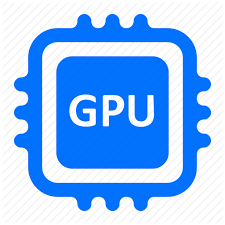 DCHBg
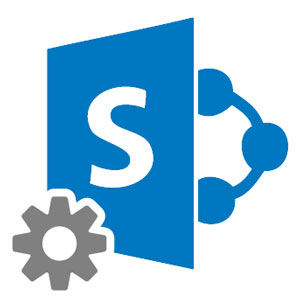 In-Memory Data-Grid
set data-quantum size
EC
FTOF
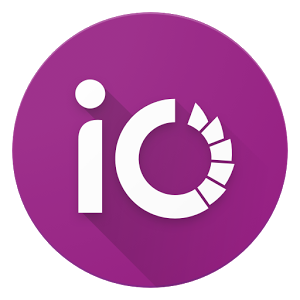 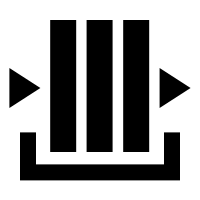 In-Process SHM
Java-DPE
Farm Node
22
CLARA  micro-service 
Can be deployed as a separate process or 
a thread within a process. Multi-threaded
CLARA  micro-service 
Can be deployed as a separate process or 
a thread within a process. Multi-threaded
CLARA  micro-service 
Can be deployed as a separate process or 
a thread within a process. Multi-threaded
CLARA  micro-service 
Can be deployed as a separate process or 
a thread within a process. Multi-threaded
CLARA  transient data-stream 
Message passing through pub-sub middleware. No dependencies between micro-services.
CLARA  transient data-stream 
Message passing through pub-sub middleware. No dependencies between micro-services.
CLARA  transient data-stream 
Message passing through pub-sub middleware. No dependencies between micro-services.
CLARA  transient data-stream 
Message passing through pub-sub middleware. No dependencies between micro-services.
Processing Node/DPE
RS
0.07ms
Processing Node/DPE
RS
0.07ms
Processing Node/DPE
RS
0.07ms
Processing Node/DPE
RS
0.07ms
WS
0.25ms
Monitor Node/DPE
WS
0.25ms
Monitor Node/DPE
WS
0.25ms
Monitor Node/DPE
WS
0.25ms
Monitor Node/DPE
Filter
TLS
DST
Data
DST
WS
Filter
TLS
claraweb.jlab.org
DST
Data
DST
WS
Filter
TLS
claraweb.jlab.org
DST
Data
DST
WS
Filter
TLS
claraweb.jlab.org
DST
Data
Grafana
InfluxDB
service
DST
WS
Clara
Monitor
Server
claraweb.jlab.org
Grafana
InfluxDB
service
DB
Clara
Monitor
Server
Grafana
InfluxDB
service
DB
Clara
Monitor
Server
Grafana
InfluxDB
service
DB
Clara
Monitor
Server
DB
Binary/HIPO
Binary/HIPO
JSON data-format
Binary/HIPO
Histogram
Analyzer
Archiver
DB
DST
Remote
Client
JSON data-format
Binary/HIPO
Histogram
Analyzer
Archiver
DB
DST
Remote
Client
JSON data-format
DST Node/DPE/process
Histogram
Analyzer
Archiver
DB
DST
Remote
Client
JSON data-format
DST Node/DPE/process
Histogram
Analyzer
Archiver
DB
DST
Remote
Client
DST Node/DPE/process
DST Node/DPE/process
Data-processing chain per NUMA
Start DPE pined to a NUMA socket.
Java-DPE
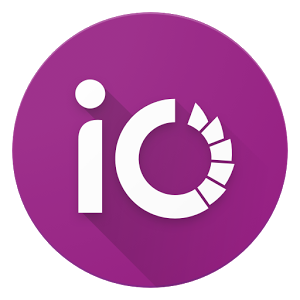 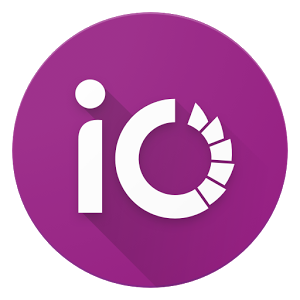 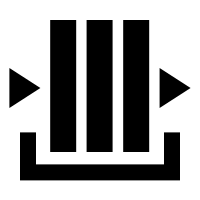 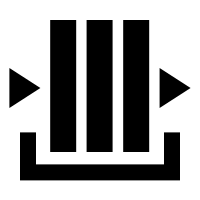 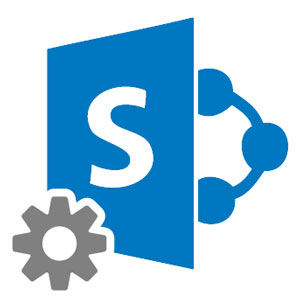 In-Process SHM
Back pressure control
NUMA 0
Java-DPE
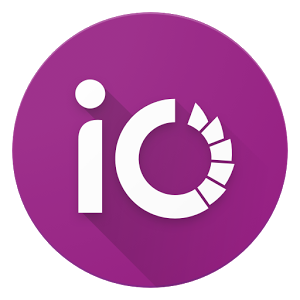 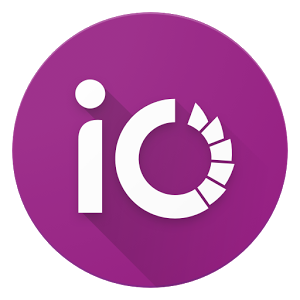 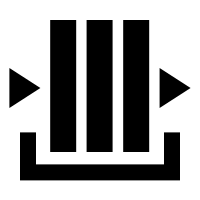 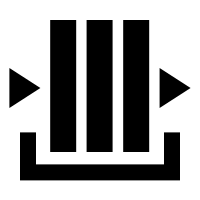 In-Process SHM
NUMA 1
Farm Node
23
CLARA  micro-service 
Can be deployed as a separate process or 
a thread within a process. Multi-threaded
CLARA  micro-service 
Can be deployed as a separate process or 
a thread within a process. Multi-threaded
CLARA  micro-service 
Can be deployed as a separate process or 
a thread within a process. Multi-threaded
CLARA  micro-service 
Can be deployed as a separate process or 
a thread within a process. Multi-threaded
CLARA  transient data-stream 
Message passing through pub-sub middleware. No dependencies between micro-services.
CLARA  transient data-stream 
Message passing through pub-sub middleware. No dependencies between micro-services.
CLARA  transient data-stream 
Message passing through pub-sub middleware. No dependencies between micro-services.
CLARA  transient data-stream 
Message passing through pub-sub middleware. No dependencies between micro-services.
Processing Node/DPE
RS
0.07ms
Processing Node/DPE
RS
0.07ms
Processing Node/DPE
RS
0.07ms
Processing Node/DPE
RS
0.07ms
WS
0.25ms
Monitor Node/DPE
WS
0.25ms
Monitor Node/DPE
WS
0.25ms
Monitor Node/DPE
WS
0.25ms
Monitor Node/DPE
Filter
TLS
DST
Data
DST
WS
Filter
TLS
claraweb.jlab.org
DST
Data
DST
WS
Filter
TLS
claraweb.jlab.org
DST
Data
DST
WS
Filter
TLS
claraweb.jlab.org
DST
Data
Grafana
InfluxDB
service
DST
WS
Clara
Monitor
Server
claraweb.jlab.org
Grafana
InfluxDB
service
DB
Clara
Monitor
Server
Grafana
InfluxDB
service
DB
Clara
Monitor
Server
Grafana
InfluxDB
service
DB
Clara
Monitor
Server
DB
Binary/HIPO
Binary/HIPO
JSON data-format
Binary/HIPO
Histogram
Analyzer
Archiver
DB
DST
Remote
Client
JSON data-format
Binary/HIPO
Histogram
Analyzer
Archiver
DB
DST
Remote
Client
JSON data-format
DST Node/DPE/process
Histogram
Analyzer
Archiver
DB
DST
Remote
Client
JSON data-format
DST Node/DPE/process
Histogram
Analyzer
Archiver
DB
DST
Remote
Client
DST Node/DPE/process
DST Node/DPE/process
Results
AMD EPYC 7502 :  1.5MHz, 128/128,  NUMA-2
Xeon E-2687A:       2.6GHz,  32/32,      NUMA-2
Xeon Gold 6148:    2.4GHz, 40/40,       NUMA-4
NUMA socket physical core limit for each node
99.5% parallel efficiency over physical cores
24